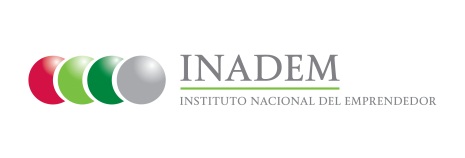 Indicador
Porcentaje de MIPYMES apoyadas que acceden por primera vez al crédito respecto al total de empresas apoyadas por el Sistema Nacional de Garantías
Nivel: Componente
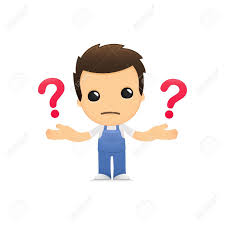 Mide el número de MIPYMES que acceden por primera vez a un crédito respaldado por el Sistema Nacional de Garantías.

El Sistema Nacional de Garantías (SNG) propicia la inclusión financiera de las MIPYMES que actualmente no cuentan con acceso al crédito, así como para mejorar las condiciones crediticias que enfrentan en términos de menores tasas de interés y mayores plazos de vencimiento. 
El SNG es operado de manera conjunta entre el INADEM y Nacional Financiera.
Variables para su medición
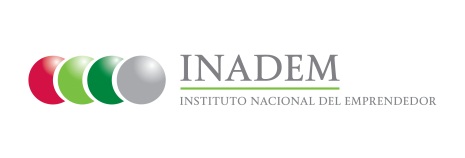 Meta 2016 y avance alcanzado
Medios de verificación

  Reportes Sistema Nacional de Garantías